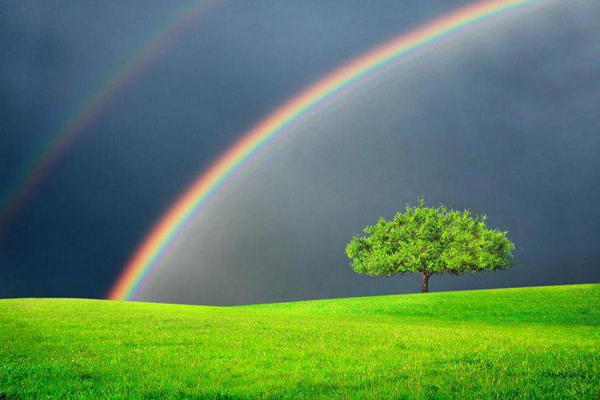 住在基督里
（30）
凭信进入人心的基督
什么叫基督因信进入人心？
弗3:13 所以，我求你们不要因我为你们所受的患难丧胆，这原是你们的荣耀。3:14 因此，我在父面前屈膝，3:15 （天上地上的各家，都是从他得名。）3:16 求他按着他丰盛的荣耀，藉着他的灵，叫你们心里的力量刚强起来，3:17 使基督因你们的信，住在你们心里 (to be strengthened with might through His Spirit in the inner man, that Christ may dwell in your hearts through faith)
约14:21 有了我的命令又遵守的，这人就是爱我的；爱我的必蒙我父爱他，我也要爱他，并且要向他显现。14:22 犹大（不是加略人犹大）问耶稣说：主阿，为甚么要向我们显现，不向世人显现呢？14:23 耶稣回答说：人若爱我，就必遵守我的道；我父也必爱他，并且我们要到他那里去，与他同住。14:24 不爱我的人就不遵守我的道。你们所听见的道不是我的，乃是差我来之父的道。
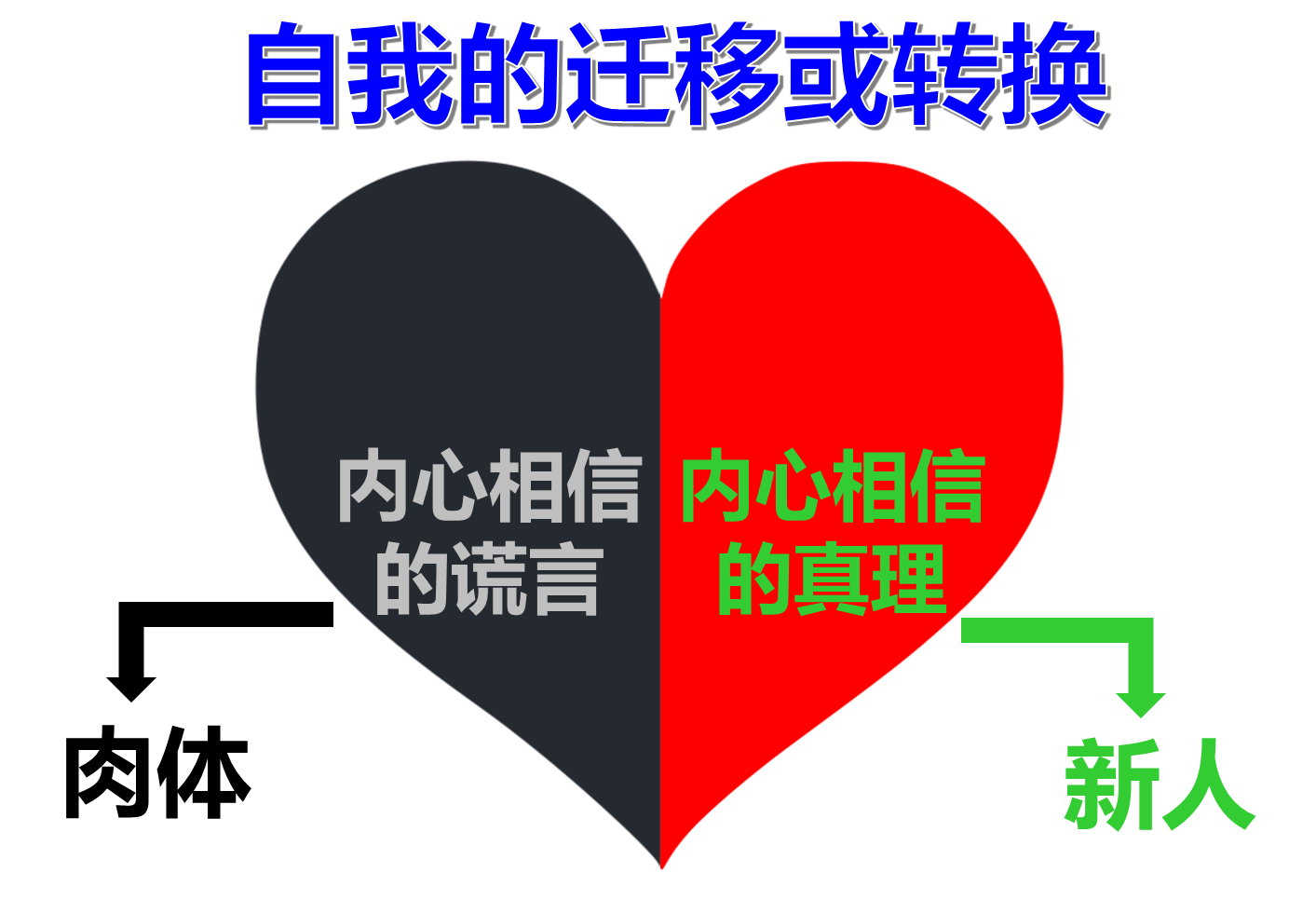 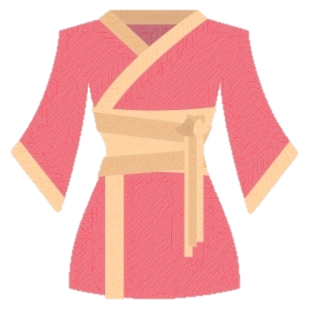 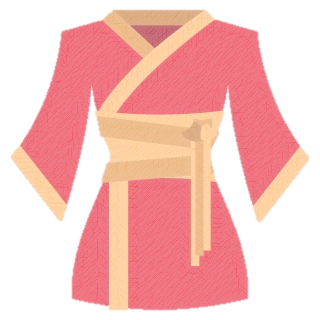 我
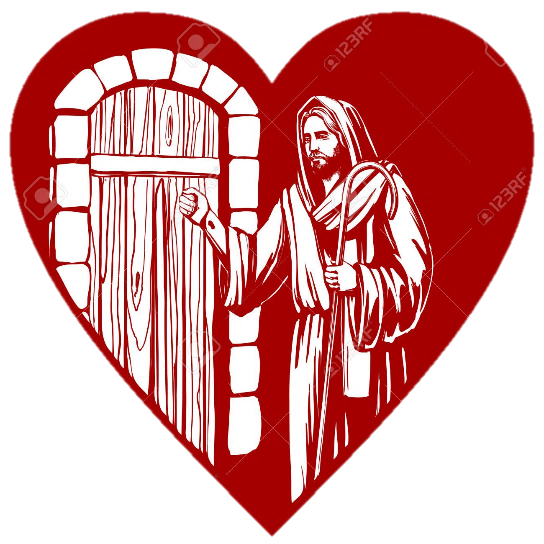 我
纯粹
的我
外面的人
里面的人
凭信进入人心的基督
为什么要有一个预备的时期？
弗3:13 所以，我求你们不要因我为你们所受的患难丧胆，这原是你们的荣耀。3:14 因此，我在父面前屈膝，3:15 （天上地上的各家，都是从他得名。）3:16 求他按着他丰盛的荣耀，藉着他的灵，叫你们心里的力量刚强起来，3:17 使基督因你们的信，住在你们心里 (to be strengthened with might through His Spirit in the inner man, that Christ may dwell in your hearts through faith)
赛61:1 主耶和华的灵在我身上；因为耶和华用膏膏我，叫我传好信息给谦卑的人（或译：传福音给贫穷的人），差遣我医好伤心的人，报告被掳的得释放，被囚的出监牢；61:2 报告耶和华的恩年，和我们神报仇的日子；安慰一切悲哀的人，61:3 赐华冠与锡安悲哀的人，代替灰尘；喜乐油代替悲哀；赞美衣代替忧伤之灵；使他们称为公义树，是耶和华所栽的，叫他得荣耀。
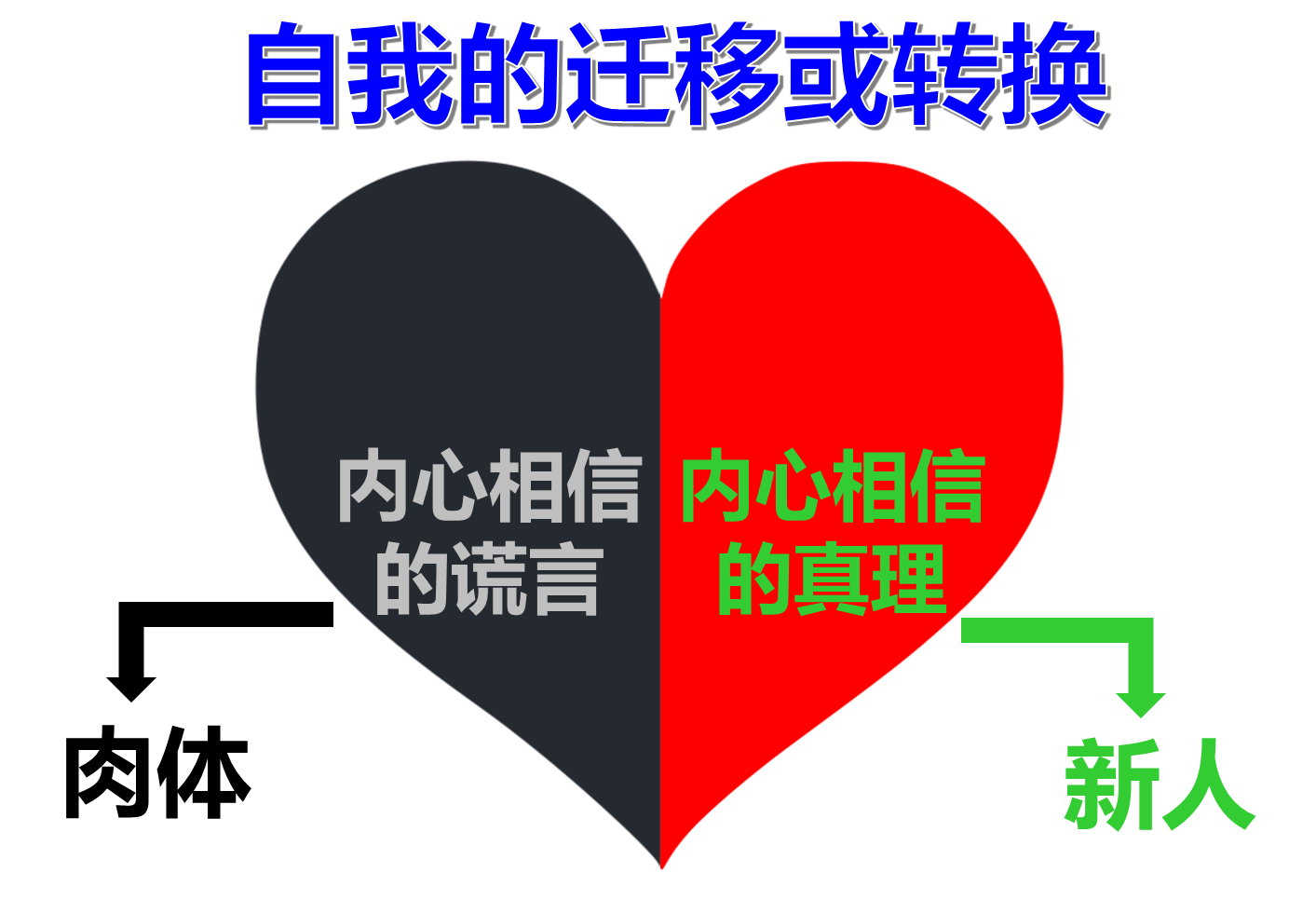 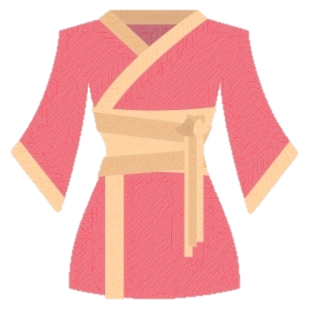 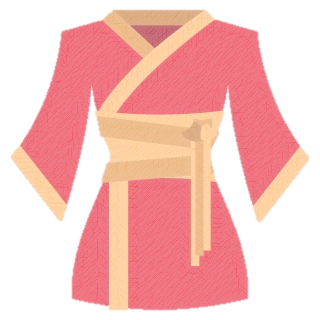 我
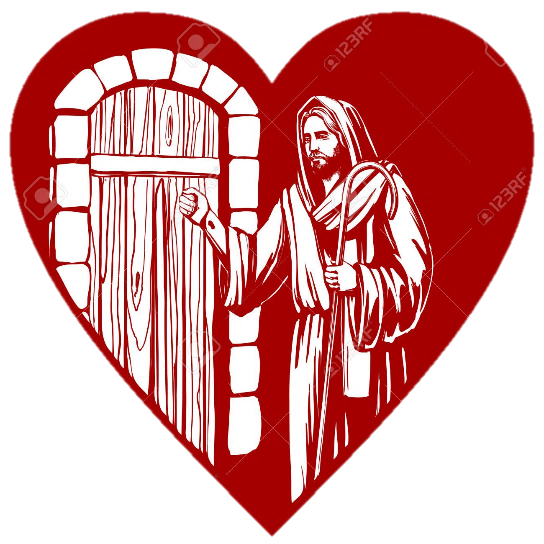 我
纯粹
的我
外面的人
里面的人
凭信进入人心的基督
我们该如何预备自己？
弗3:13 所以，我求你们不要因我为你们所受的患难丧胆，这原是你们的荣耀。3:14 因此，我在父面前屈膝，3:15 （天上地上的各家，都是从他得名。）3:16 求他按着他丰盛的荣耀，藉着他的灵，叫你们心里的力量刚强起来，3:17 使基督因你们的信，住在你们心里 (to be strengthened with might through His Spirit in the inner man, that Christ may dwell in your hearts through faith)
渴望改变自己的内心(信仰)
承认自己肉体(天然性情)的败坏
因信称义(与基督的义认同)
灵魂体(与基督的灵认同)
新人(与基督进一步认同)
恩典信心的生活
与基督同工
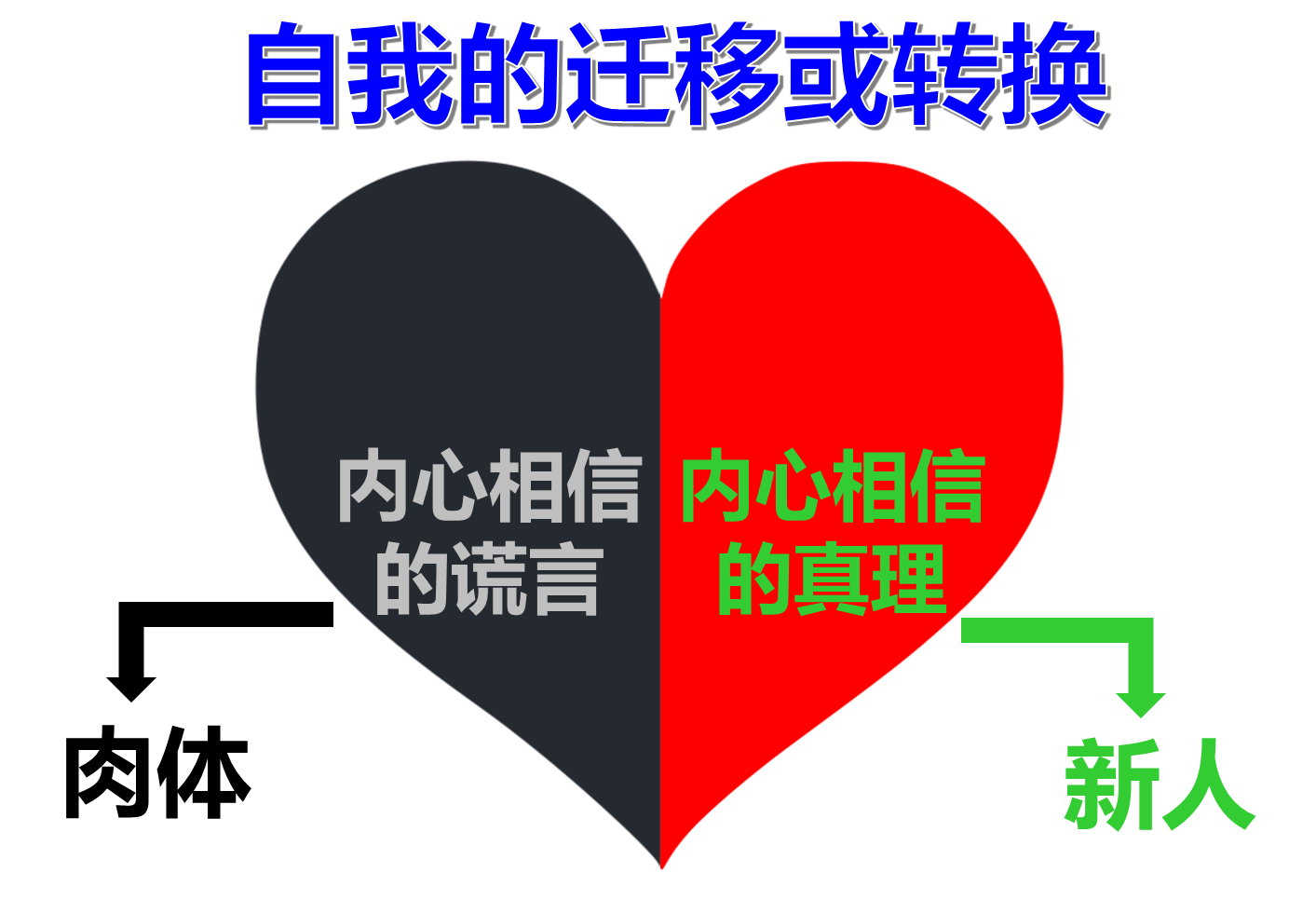 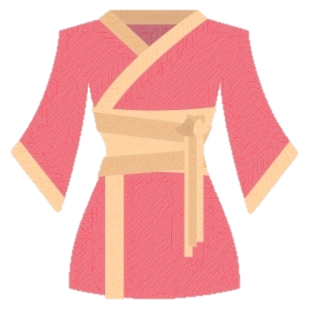 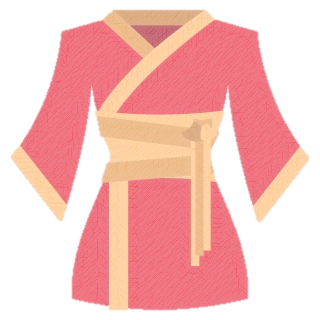 我
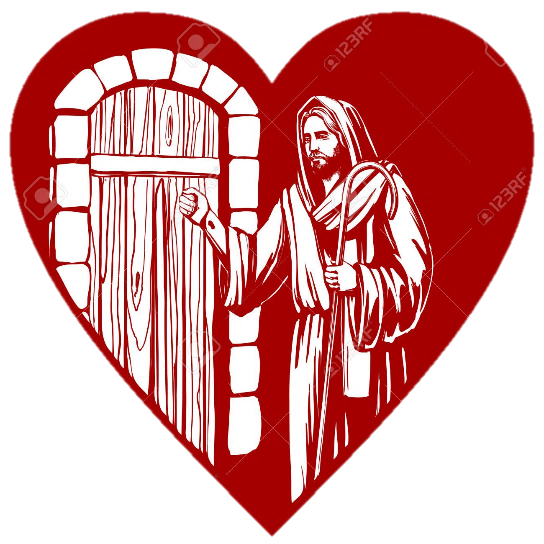 来10:37 因为还有一点点时候，那要来的就来，并不迟延；10:38 只是义人必因信得生。
我
纯粹
的我
外面的人
里面的人
如何认识、体验基督的爱？
我们下意识对爱的理解/期待？
你让我对自己可以感觉良好
你让我对自己的生命有新的认识
我在你面前不需要伪装
你帮助我对负面事物可以有不同的看法
你总有时间和我谈心里话
你理解我
你选择了我
你让我觉得自己很特别
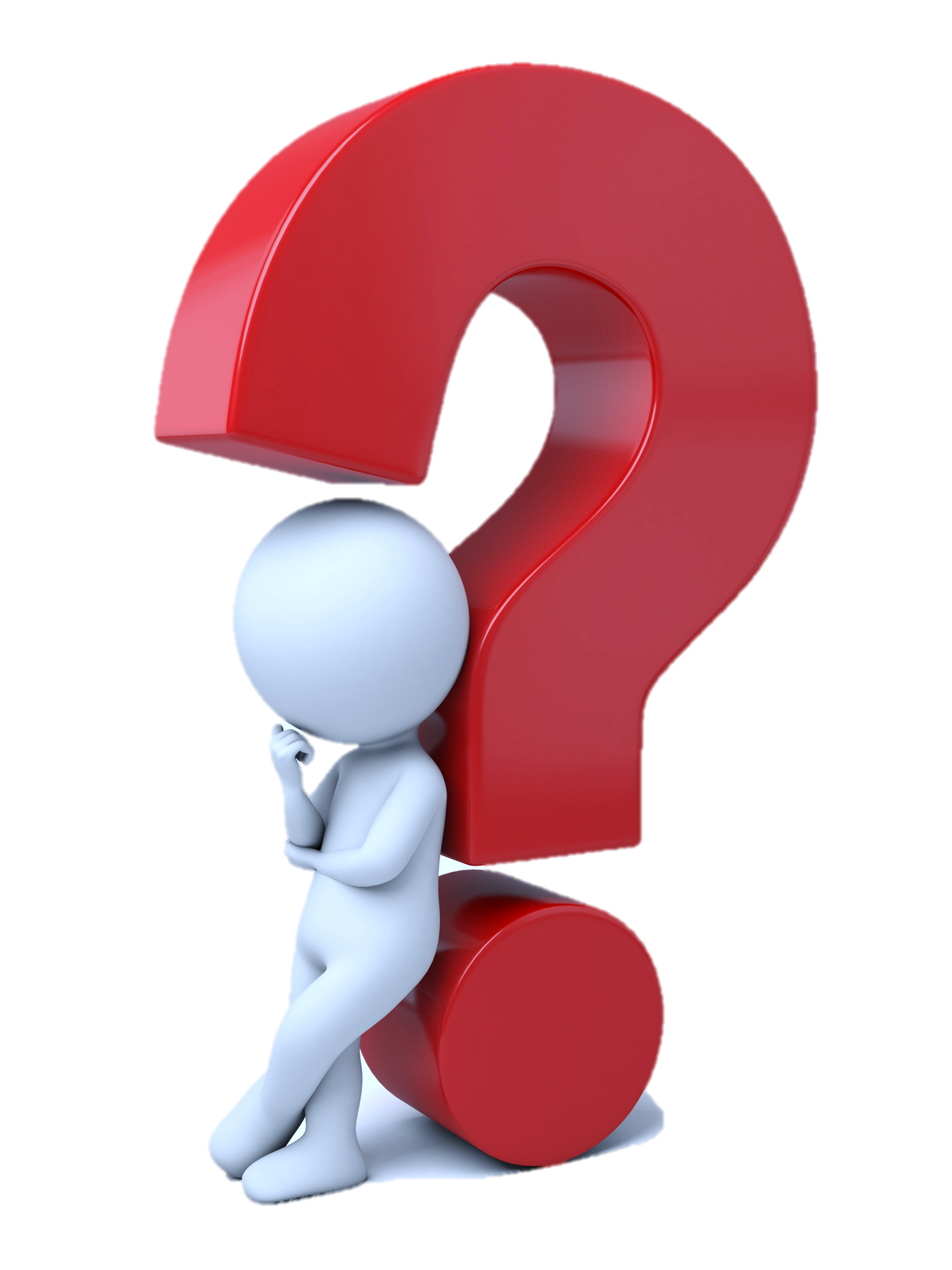 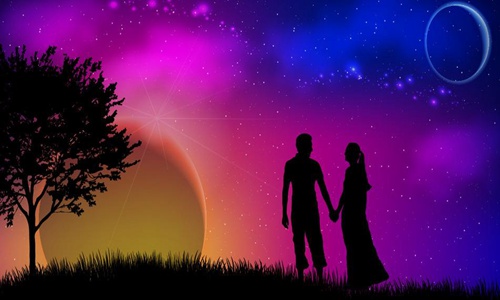 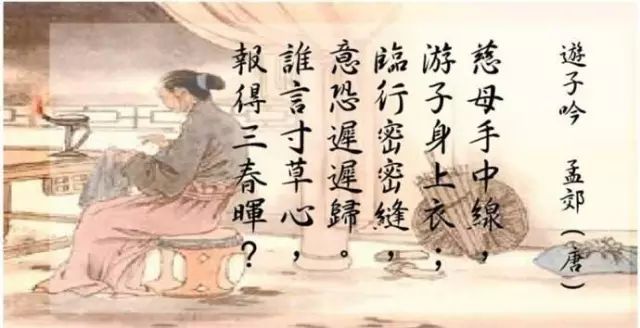 罗5:7 为义人死，是少有的；为仁人死、或者有敢做的。5:8 唯有基督在我们还作罪人的时候为我们死，神的爱就在此向我们显明了。
如何认识、体验基督的爱？
我们下意识对爱的理解/期待？
你让我对自己可以感觉良好
你让我对自己的生命有新的认识
我在你面前不需要伪装
你帮助我对负面事物可以有不同的看法
你总有时间和我谈心里话
你理解我
你选择了我
你让我觉得自己很特别
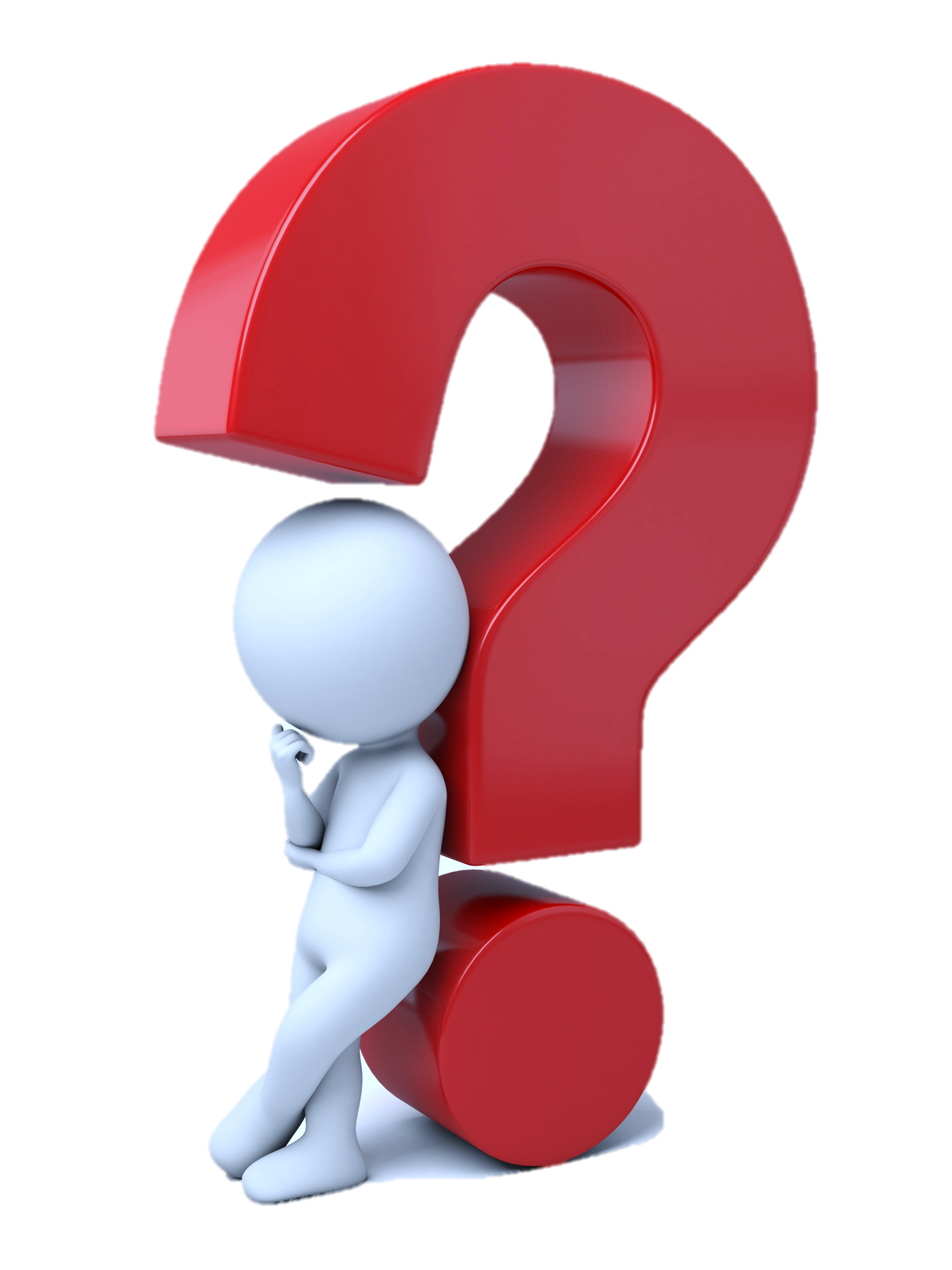 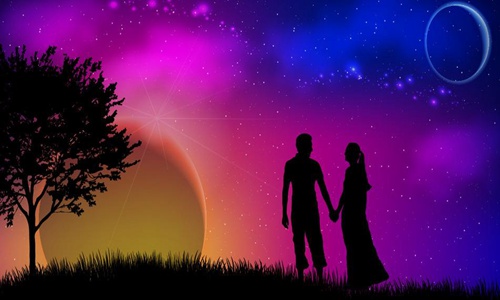 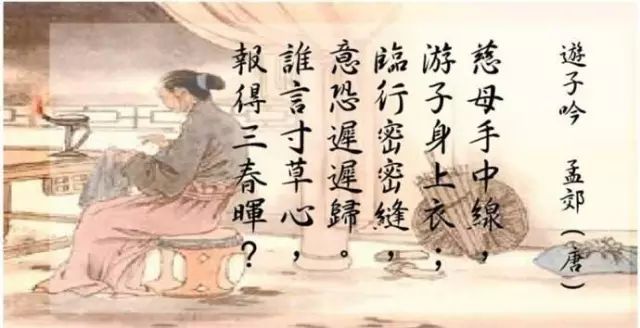 如何认识、体验基督的爱？
我们下意识对爱的理解/期待？
你让我对自己可以感觉良好
你让我对自己的生命有新的认识
我在你面前不需要伪装
你帮助我对负面事物可以有不同的看法
你总有时间和我谈心里话
你理解我
你选择了我
你让我觉得自己很特别
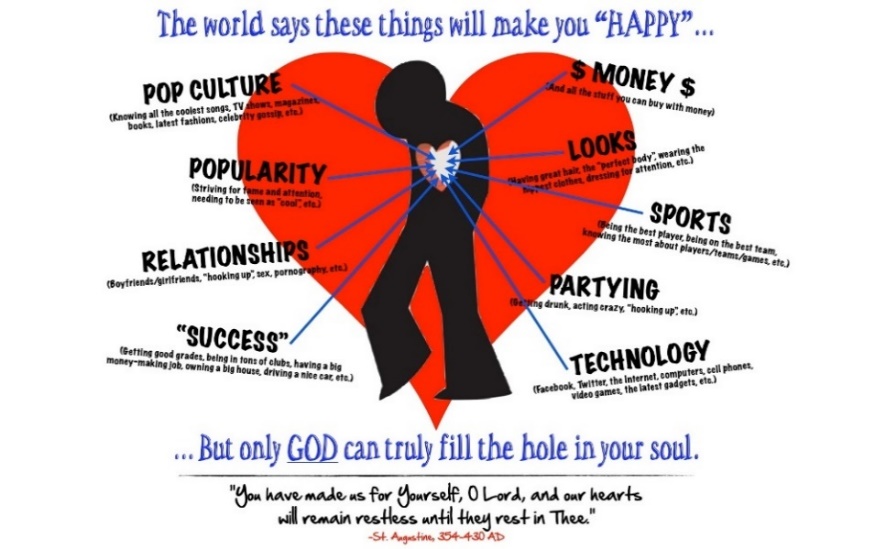 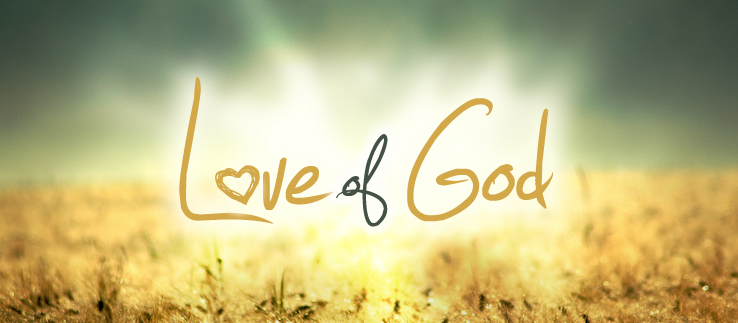 如何认识、体验基督的爱？
我们下意识对爱的理解/期待？
你让我对自己可以感觉良好
你让我对自己的生命有新的认识
我在你面前不需要伪装
你帮助我对负面事物可以有不同的看法
你总有时间和我谈心里话
你理解我
你选择了我
你让我觉得自己很特别
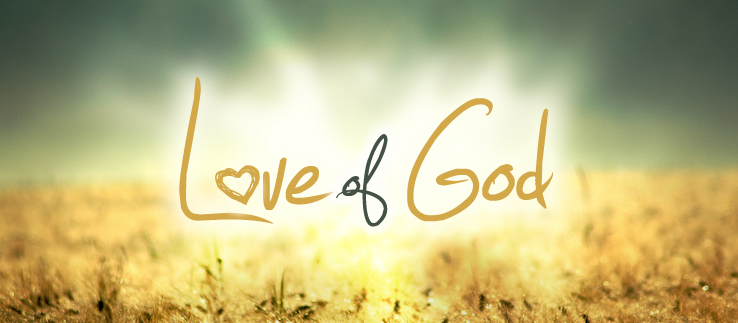 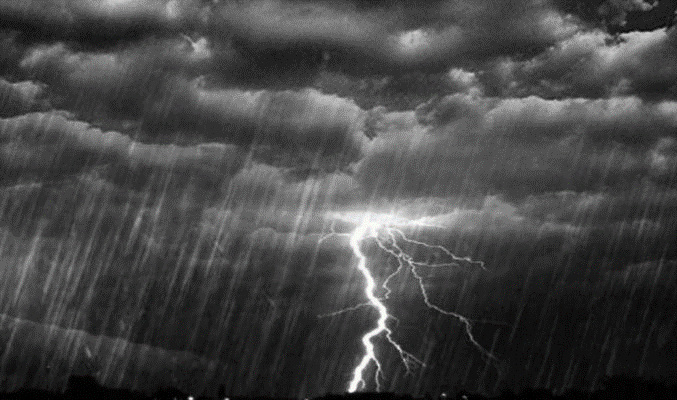 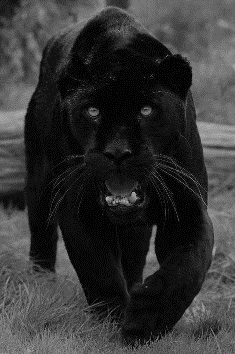 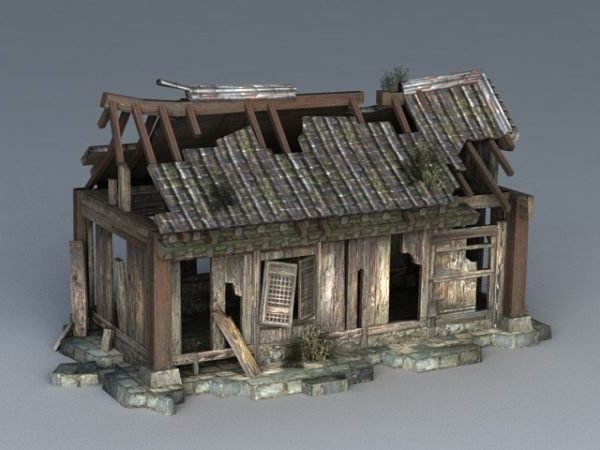 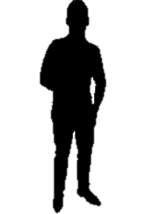 污鬼邪灵
如何认识、体验基督的爱？
我们下意识对爱的理解/期待？
你让我对自己可以感觉良好
你让我对自己的生命有新的认识
我在你面前不需要伪装
你帮助我对负面事物可以有不同的看法
你总有时间和我谈心里话
你理解我
你选择了我
你让我觉得自己很特别
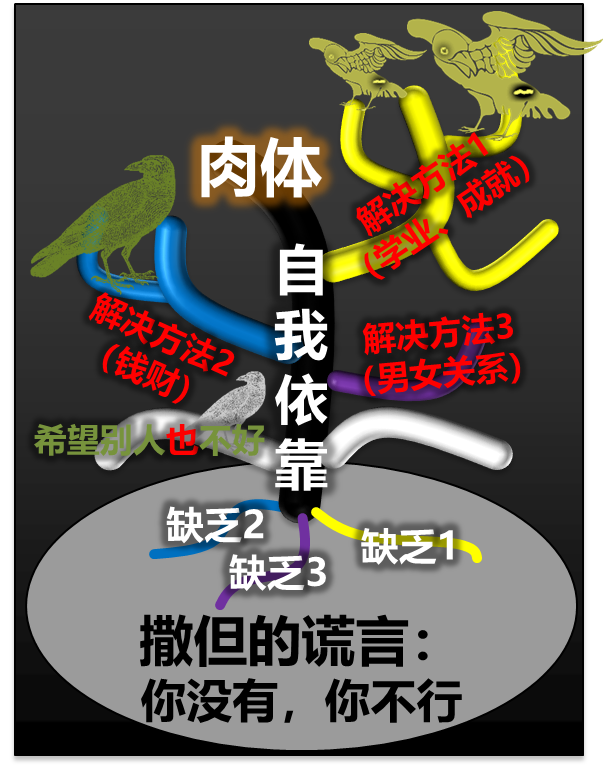 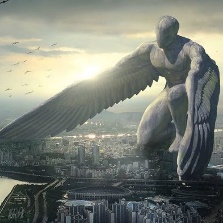 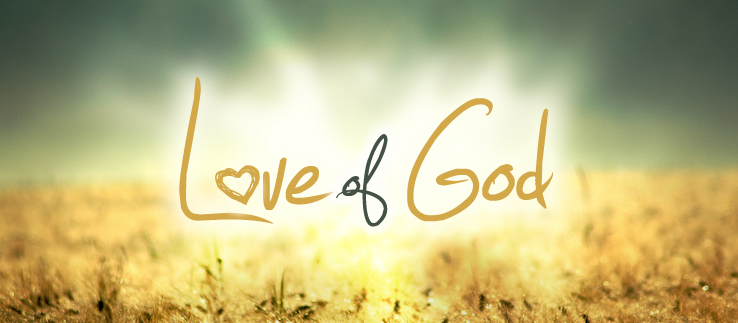 执政、掌权的
属肉体的价值观
如何认识、体验基督的爱？
如何预备自己的心给基督？
弗3:16求他按着他丰盛的荣耀，藉着他的灵，叫你们心里的力量刚强起来， 3:17 使基督因你们的信，住在你们心里，叫你们的爱心有根有基 (that Christ may dwell in your hearts through faith; that you, being rooted and grounded in love) ，3:18 能以和众圣徒一同明白基督的爱是何等长阔高深，3:19 并知道这爱是过于人所能测度的，便叫神一切所充满的，充满了你们。
承认自己完全不懂爱，也不爱神
约21:1 这些事以后，耶稣在提比哩亚海边又向门徒显现。他怎样显现记在下面：21:2 有西门彼得和称为低土马的多马，并加利利的迦拿人拿但业，还有西庇太的两个儿子，又有两个门徒，都在一处。21:3 西门彼得对他们说：我打鱼去。他们说：我们也和你同去。他们就出去，上了船；那一夜并没有打着甚么。21:4 天将亮的时候，耶稣站在岸上，门徒却不知道是耶稣。21:5 耶稣就对他们说：小子！你们有吃的没有？他们回答说：没有。21:6 耶稣说：你们把网撒在船的右边，就必得着。他们便撒下网去，竟拉不上来了，因为鱼甚多。
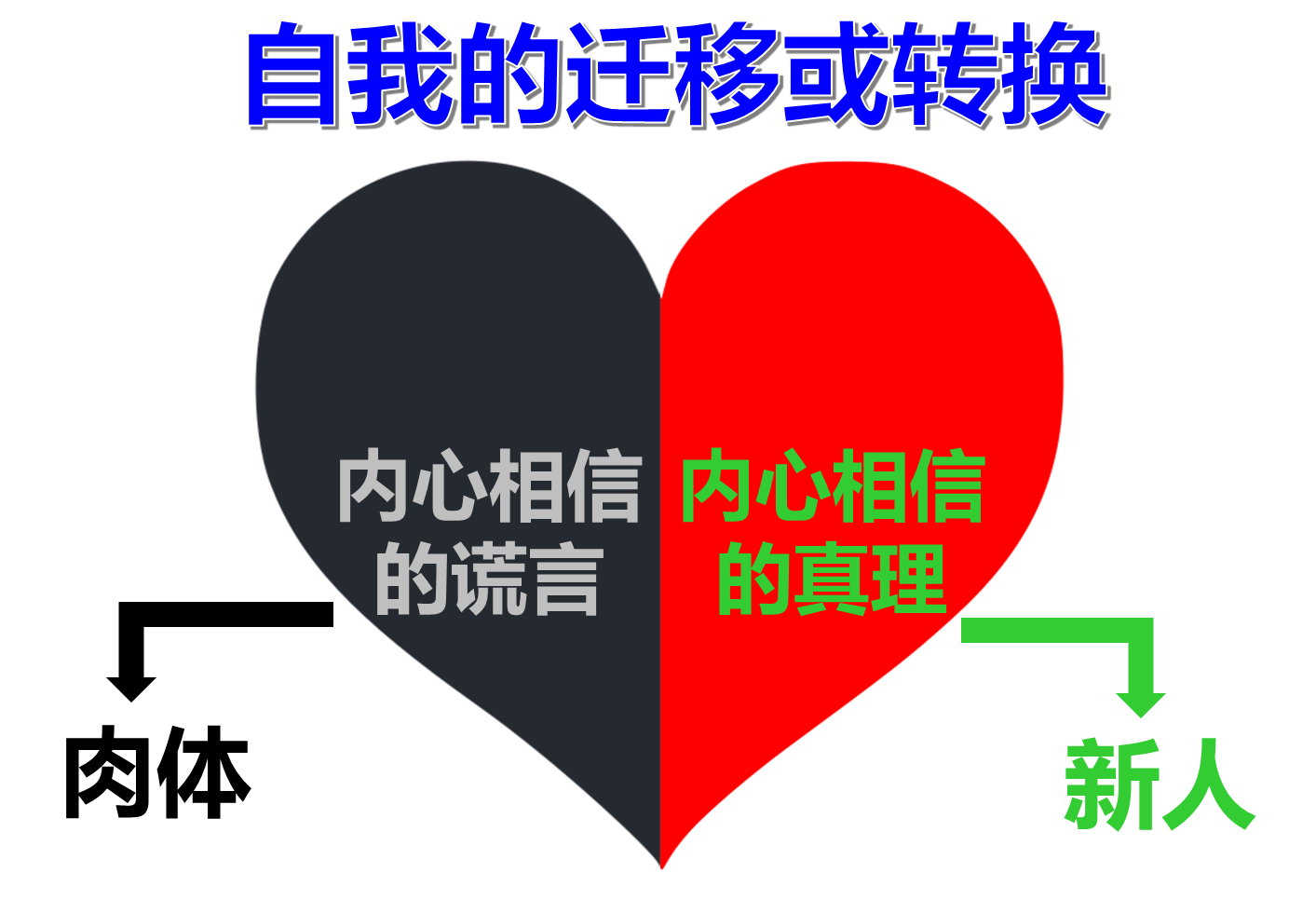 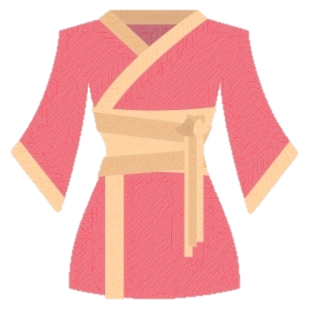 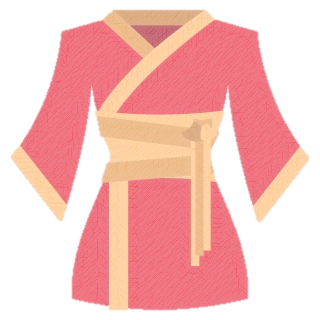 我
我
纯粹
的我
外面的人
里面的人
如何认识、体验基督的爱？
如何预备自己的心给基督？
弗3:16求他按着他丰盛的荣耀，藉着他的灵，叫你们心里的力量刚强起来， 3:17 使基督因你们的信，住在你们心里，叫你们的爱心有根有基 (that Christ may dwell in your hearts through faith; that you, being rooted and grounded in love) ，3:18 能以和众圣徒一同明白基督的爱是何等长阔高深，3:19 并知道这爱是过于人所能测度的，便叫神一切所充满的，充满了你们。
承认自己完全不懂爱，也不爱神
约21:7 耶稣所爱的那门徒对彼得说：是主！那时西门彼得赤着身子，一听见是主，就束上一件外衣，跳在海里。21:8 其余的门徒离岸不远，约有二百肘（古代以肘为尺，一肘约有今时尺半），就在小船上把那网鱼拉过来。21:9 他们上了岸，就看见那里有炭火，上面有鱼，又有饼。21:10 耶稣对他们说：把刚纔打的鱼拿几条来。21:11 西门彼得就去（或作：上船），把网拉到岸上。那网满了大鱼，共一百五十叁条；鱼虽这样多，网却没有破。21:12 耶稣说：你们来吃早饭。门徒中没有一个敢问他：你是谁？因为知道是主。21:13 耶稣就来拿饼和鱼给他们。21:14 耶稣从死里复活以后，向门徒显现，这是第叁次。
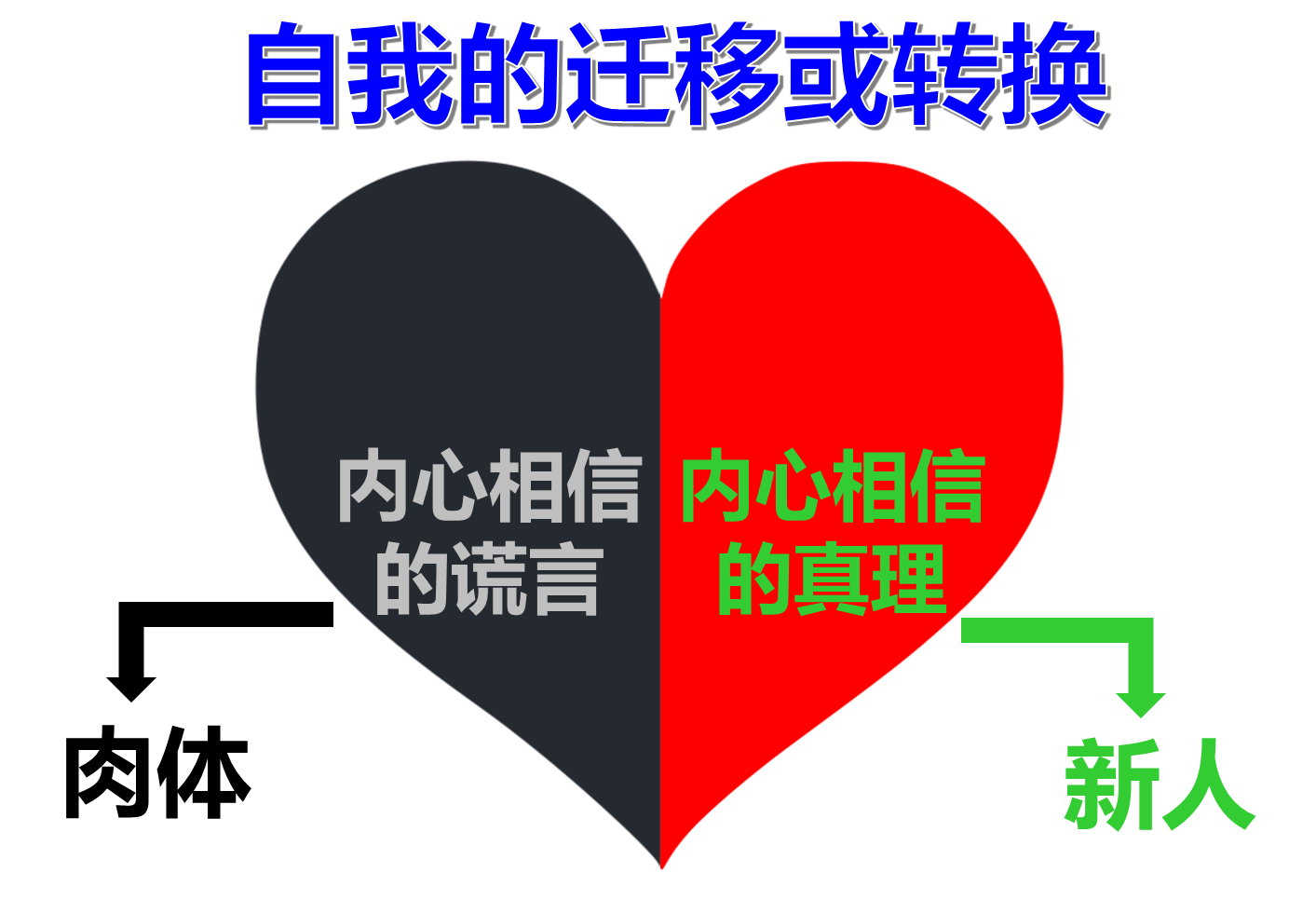 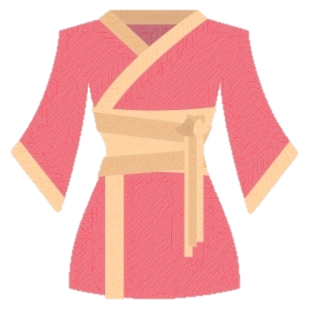 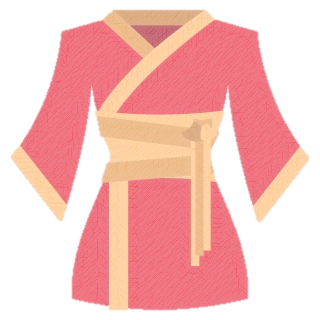 我
我
纯粹
的我
外面的人
里面的人
如何认识、体验基督的爱？
如何预备自己的心给基督？
弗3:16求他按着他丰盛的荣耀，藉着他的灵，叫你们心里的力量刚强起来， 3:17 使基督因你们的信，住在你们心里，叫你们的爱心有根有基 (that Christ may dwell in your hearts through faith; that you, being rooted and grounded in love) ，3:18 能以和众圣徒一同明白基督的爱是何等长阔高深，3:19 并知道这爱是过于人所能测度的，便叫神一切所充满的，充满了你们。
承认自己完全不懂爱，也不爱神
约21:15 他们吃完了早饭，耶稣对西门彼得说：约翰的儿子西门，你爱 (agapao) 我比这些更深么？彼得说：主阿，是的，你知道我爱 (phileo) 你。耶稣对他说：你餵养我的小羊。21:16 耶稣第二次又对他说：约翰的儿子西门，你爱 (agapao) 我么？彼得说：主阿，是的，你知道我爱 (phileo) 你。耶稣说：你牧养我的羊。21:17 第叁次对他说：约翰的儿子西门，你爱 (phileo) 我么？彼得因为耶稣第叁次对他说你爱 (phileo) 我么，就忧愁，对耶稣说：主阿，你是无所不知的；你知道我爱 (phileo) 你。耶稣说：你餵养我的羊。
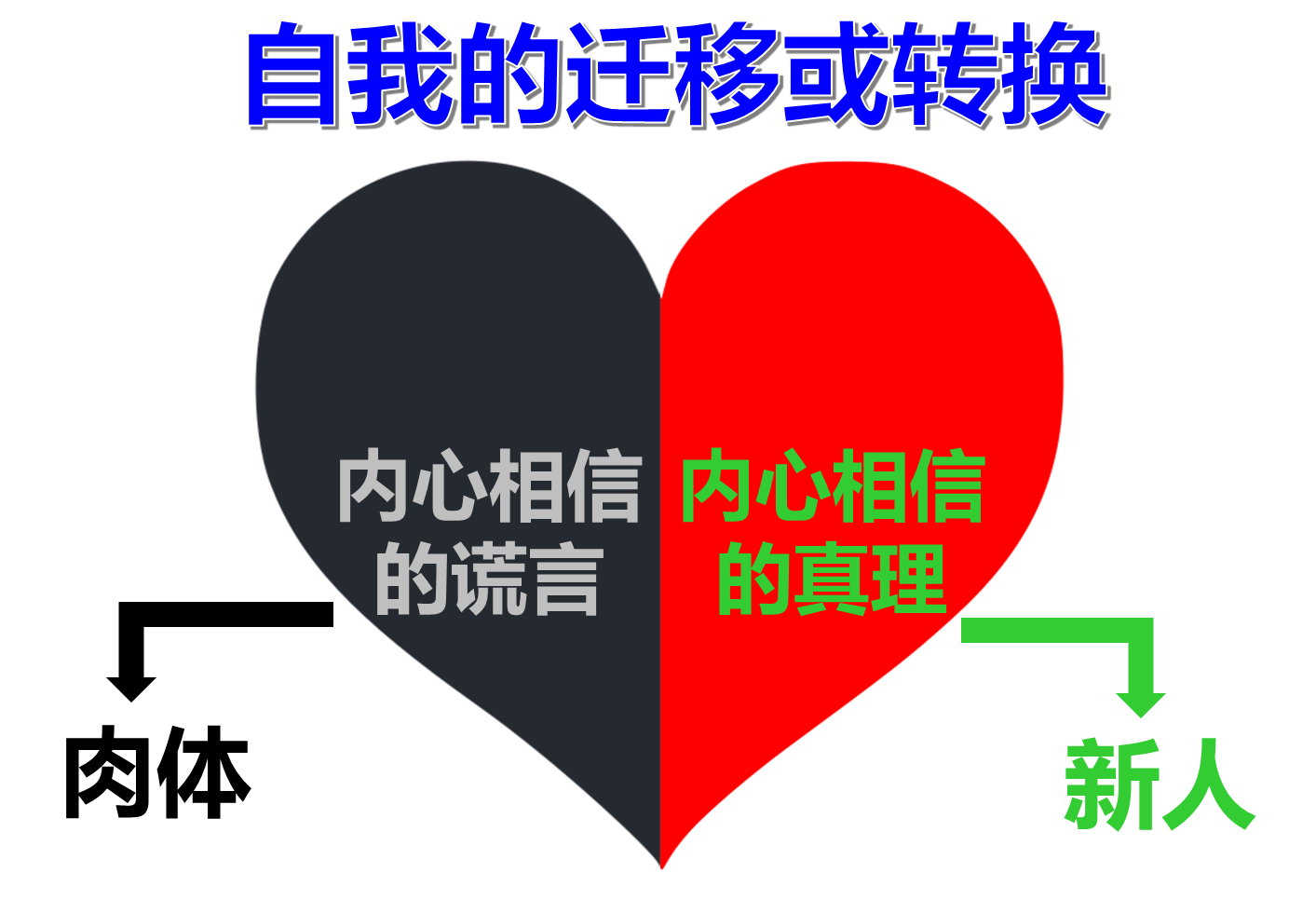 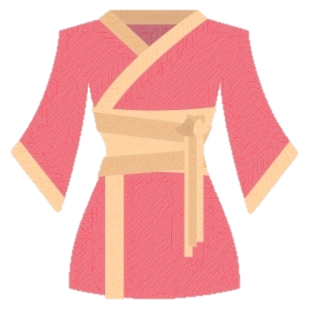 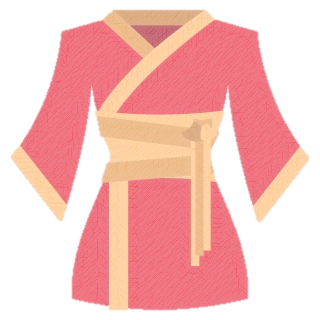 我
我
纯粹
的我
外面的人
里面的人
如何认识、体验基督的爱？
如何预备自己的心给基督？
弗3:16求他按着他丰盛的荣耀，藉着他的灵，叫你们心里的力量刚强起来， 3:17 使基督因你们的信，住在你们心里，叫你们的爱心有根有基 (that Christ may dwell in your hearts through faith; that you, being rooted and grounded in love) ，3:18 能以和众圣徒一同明白基督的爱是何等长阔高深，3:19 并知道这爱是过于人所能测度的，便叫神一切所充满的，充满了你们。
承认自己完全不懂爱，也不爱神
路14:25 有极多的人和耶稣同行。他转过来对他们说：14:26 人到我这里来，若不爱我胜过爱（爱我胜过爱：原文是恨）自己的父母、妻子、儿女、弟兄、姊妹，和自己的性命，就不能作我的门徒。14:27 凡不背着自己十字架跟从我的，也不能作我的门徒。
Luke 14:25 Now great multitudes went with Him. And He turned and said to them,14:26 “If anyone comes to Me and does not hate his father and mother, wife and children, brothers and sisters, yes, and his own life also, he cannot be My disciple.14:27 “And whoever does not bear his cross and come after Me cannot be My disciple.
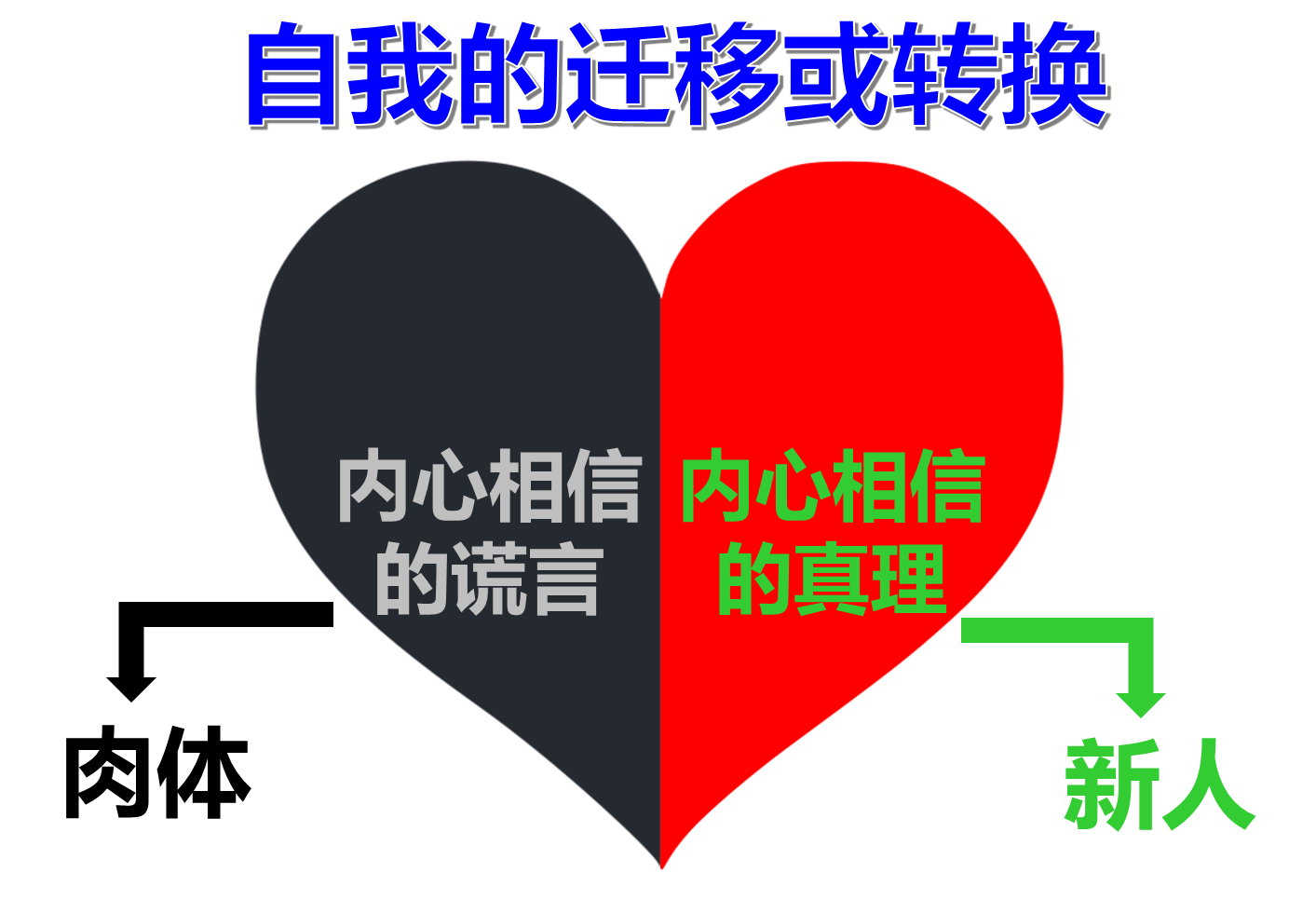 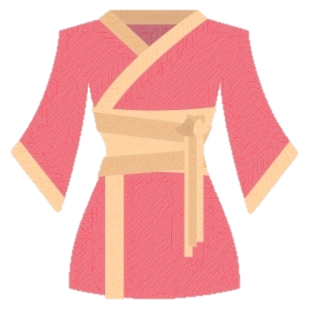 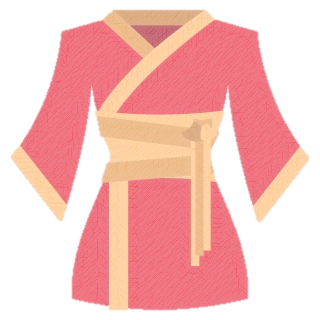 我
我
纯粹
的我
外面的人
里面的人
如何认识、体验基督的爱？
如何预备自己的心给基督？
弗3:16求他按着他丰盛的荣耀，藉着他的灵，叫你们心里的力量刚强起来， 3:17 使基督因你们的信，住在你们心里，叫你们的爱心有根有基 (that Christ may dwell in your hearts through faith; that you, being rooted and grounded in love) ，3:18 能以和众圣徒一同明白基督的爱是何等长阔高深，3:19 并知道这爱是过于人所能测度的，便叫神一切所充满的，充满了你们。
明白肉体经历难处并非神不爱我
路14:25 有极多的人和耶稣同行。他转过来对他们说：14:26 人到我这里来，若不爱我胜过爱（爱我胜过爱：原文是恨）自己的父母、妻子、儿女、弟兄、姊妹，和自己的性命，就不能作我的门徒。14:27 凡不背着自己十字架跟从我的，也不能作我的门徒。
Luke 14:25 Now great multitudes went with Him. And He turned and said to them,14:26 “If anyone comes to Me and does not hate his father and mother, wife and children, brothers and sisters, yes, and his own life also, he cannot be My disciple.14:27 “And whoever does not bear his cross and come after Me cannot be My disciple.
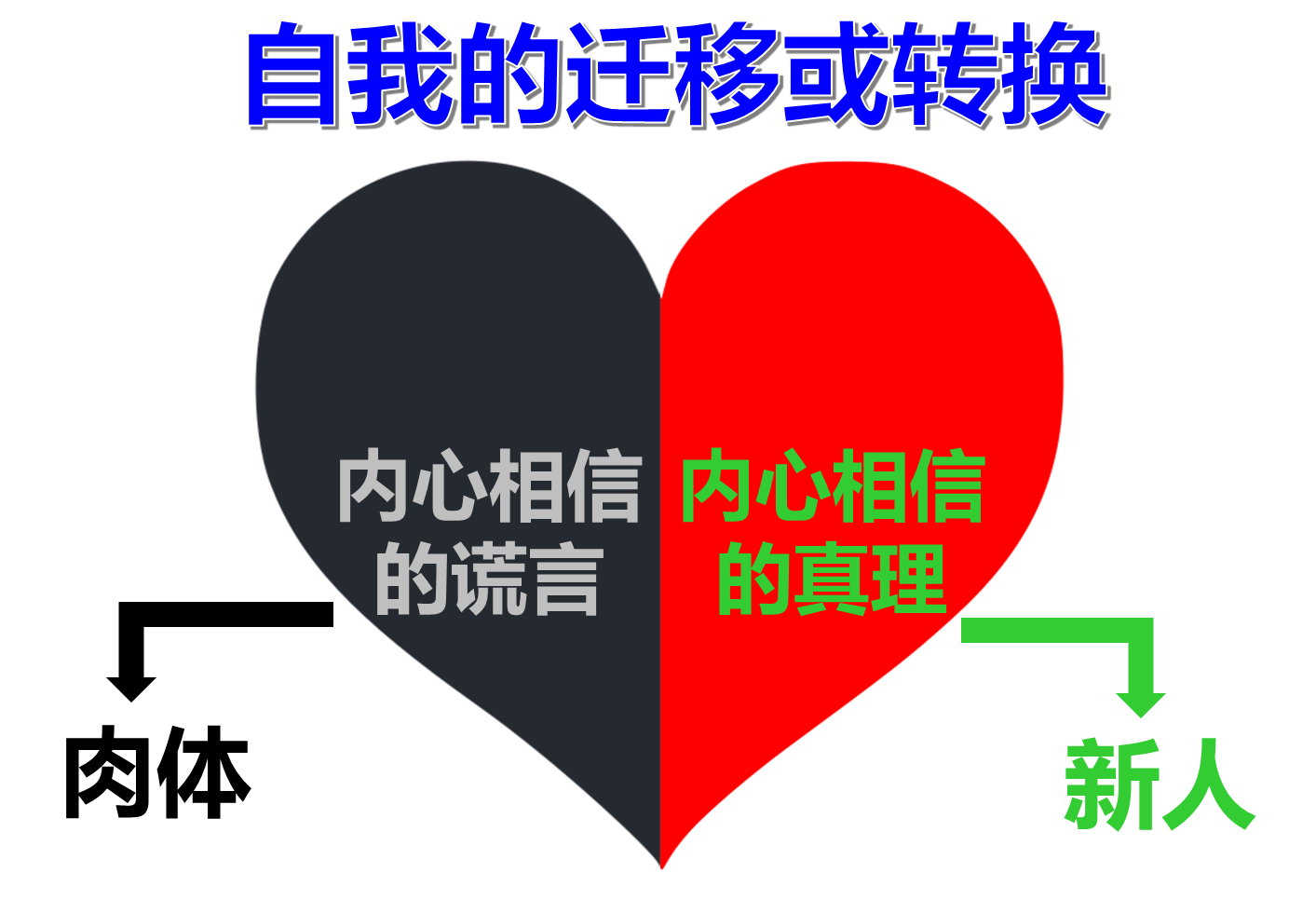 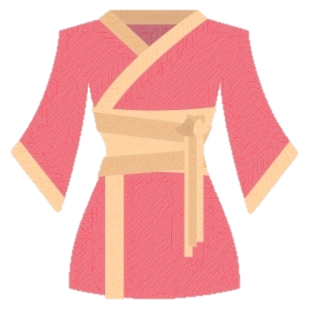 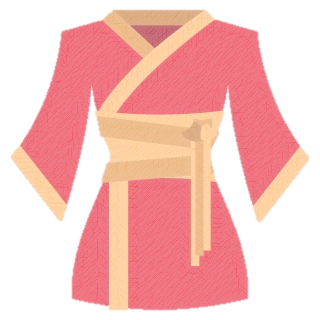 我
我
纯粹
的我
外面的人
里面的人
如何认识、体验基督的爱？
如何预备自己的心给基督？
弗3:16求他按着他丰盛的荣耀，藉着他的灵，叫你们心里的力量刚强起来， 3:17 使基督因你们的信，住在你们心里，叫你们的爱心有根有基 (that Christ may dwell in your hearts through faith; that you, being rooted and grounded in love) ，3:18 能以和众圣徒一同明白基督的爱是何等长阔高深，3:19 并知道这爱是过于人所能测度的，便叫神一切所充满的，充满了你们。
创3:4 蛇对女人说：你们不一定死；3:5 因为　神知道，你们吃的日子眼睛就明亮了，你们便如神能知道善恶。
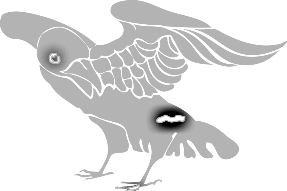 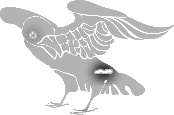 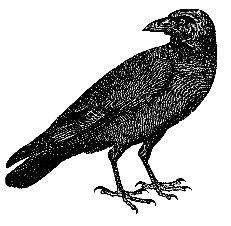 解决方法1
（学业、成就）
肉体
自我
依靠
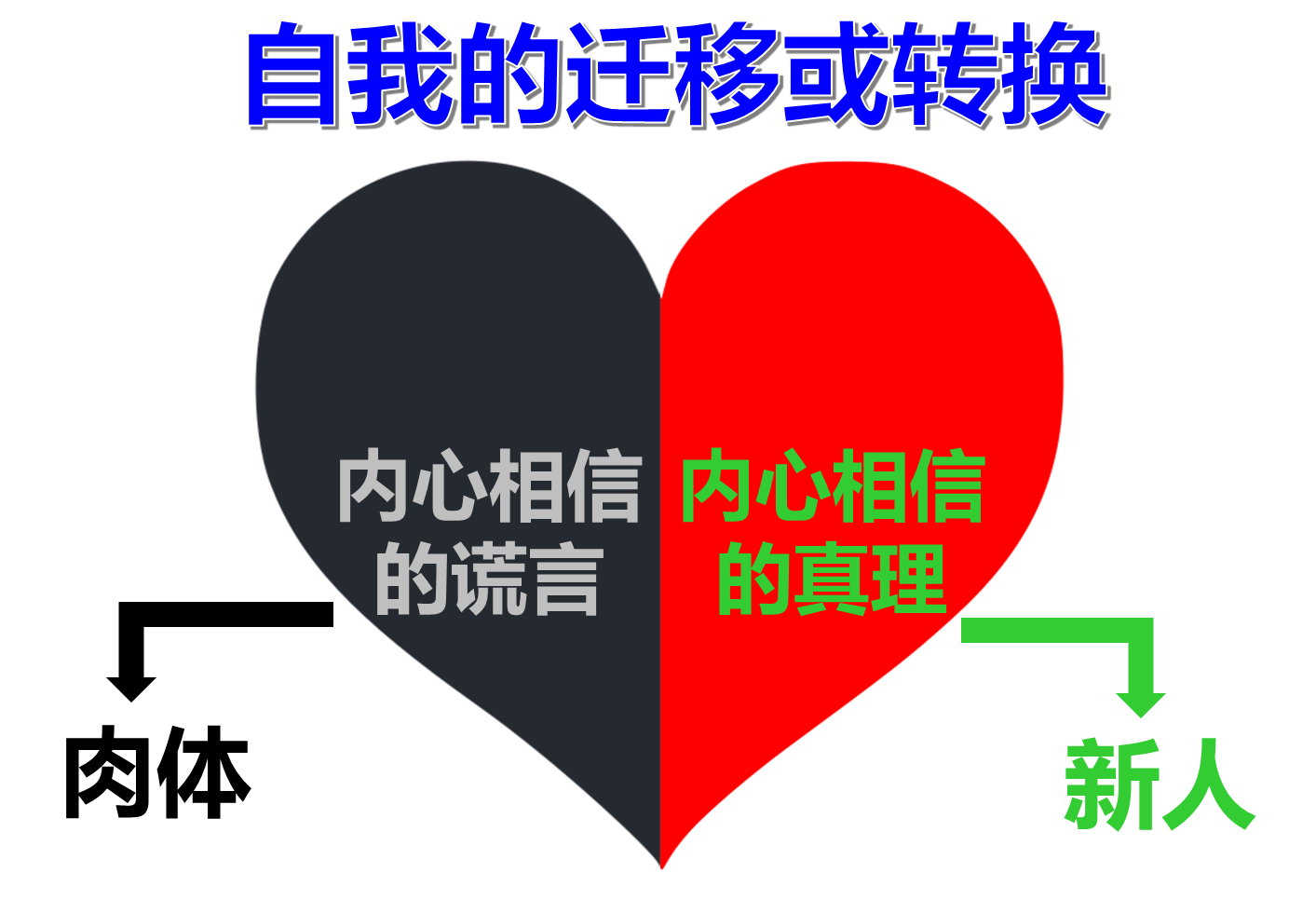 解决方法3
（男女关系）
解决方法2
（钱财）
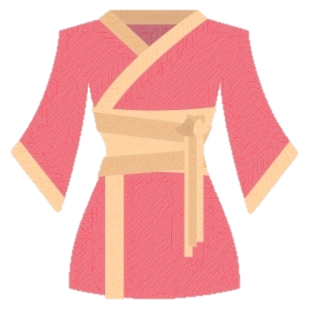 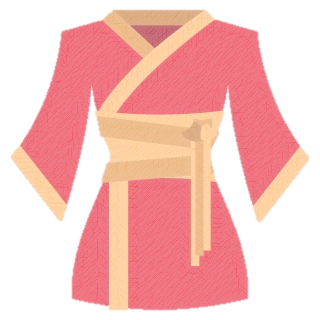 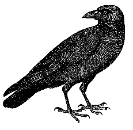 我
希望别人也不好
我
缺乏2
缺乏1
缺乏3
撒但的谎言：
你没有，你不行
纯粹
的我
外面的人
里面的人
如何认识、体验基督的爱？
如何预备自己的心给基督？
弗3:16求他按着他丰盛的荣耀，藉着他的灵，叫你们心里的力量刚强起来， 3:17 使基督因你们的信，住在你们心里，叫你们的爱心有根有基 (that Christ may dwell in your hearts through faith; that you, being rooted and grounded in love) ，3:18 能以和众圣徒一同明白基督的爱是何等长阔高深，3:19 并知道这爱是过于人所能测度的，便叫神一切所充满的，充满了你们。
明白肉体经历难处并非神不爱我
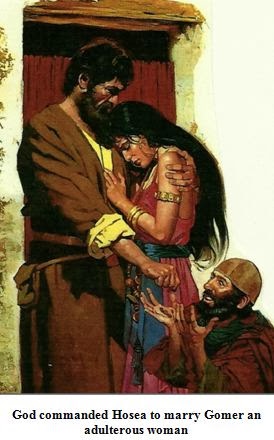 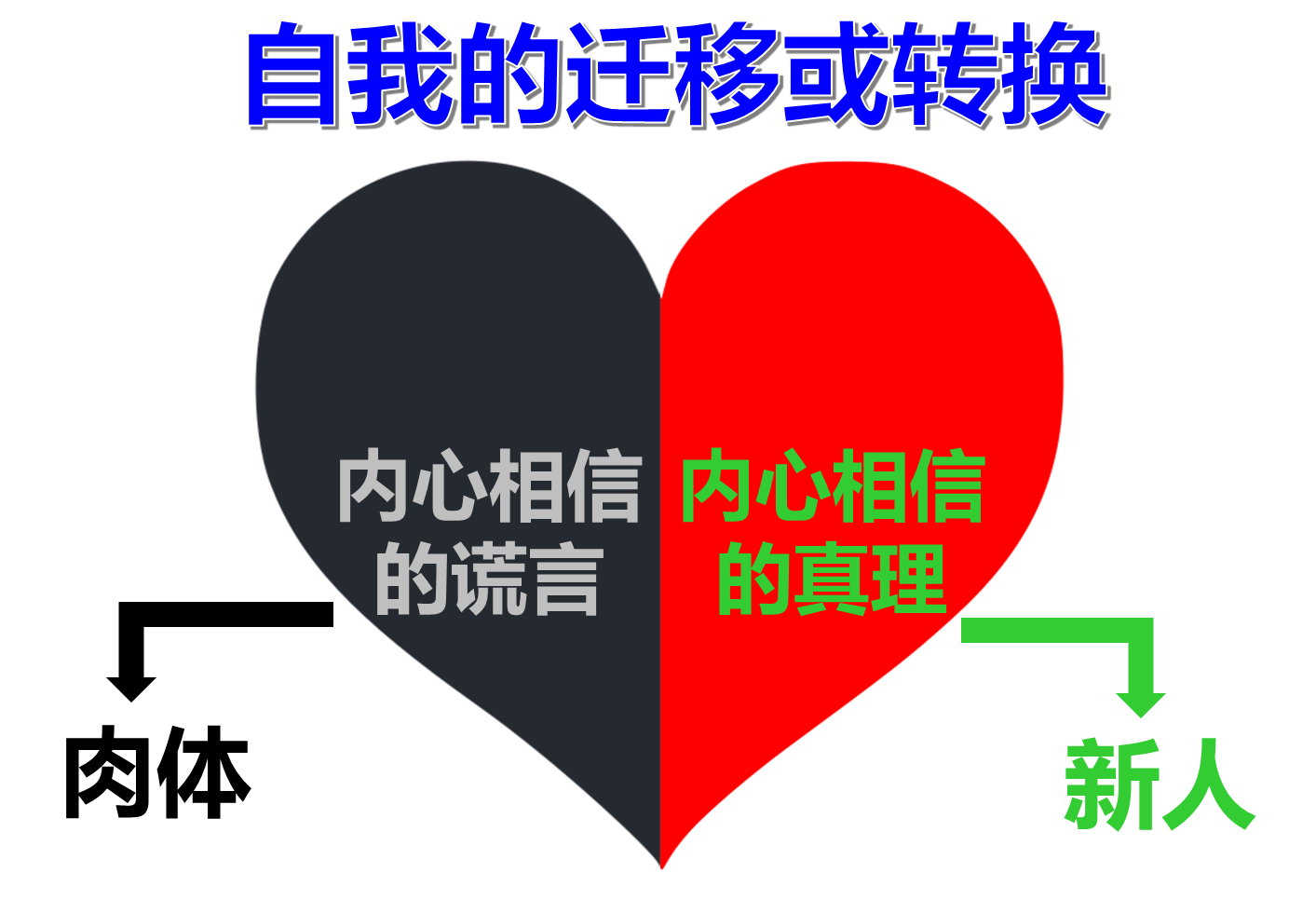 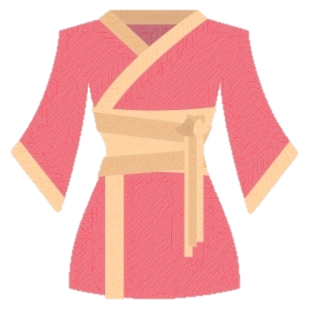 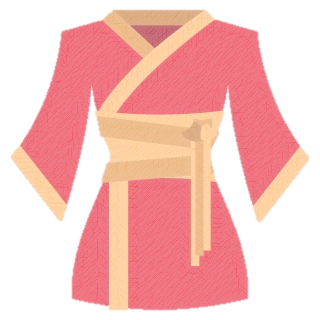 我
我
纯粹
的我
外面的人
里面的人
如何认识、体验基督的爱？
如何预备自己的心给基督？
弗3:16求他按着他丰盛的荣耀，藉着他的灵，叫你们心里的力量刚强起来， 3:17 使基督因你们的信，住在你们心里，叫你们的爱心有根有基 (that Christ may dwell in your hearts through faith; that you, being rooted and grounded in love) ，3:18 能以和众圣徒一同明白基督的爱是何等长阔高深，3:19 并知道这爱是过于人所能测度的，便叫神一切所充满的，充满了你们。
明白肉体经历难处并非神不爱我
何2:7 她必追随所爱的，却追不上；她必寻找他们，却寻不见，便说：我要归回前夫，因我那时的光景比如今还好。2:8 她不知道是我给她五榖、新酒，和油，又加增她的金银；她却以此供奉（或译：制造）巴力。2:9 因此到了收割的日子，出酒的时候，我必将我的五榖新酒收回，也必将她应当遮体的羊毛和麻夺回来。2:10 如今我必在她所爱的眼前显露她的丑态；必无人能救她脱离我的手。2:11 我也必使她的宴乐、节期、月朔、安息日，并她的一切大会都止息了。2:12 我也必毁坏她的葡萄树和无花果树，就是她说这是我所爱的给我为赏赐的。我必使这些树变为荒林，为田野的走兽所吃。
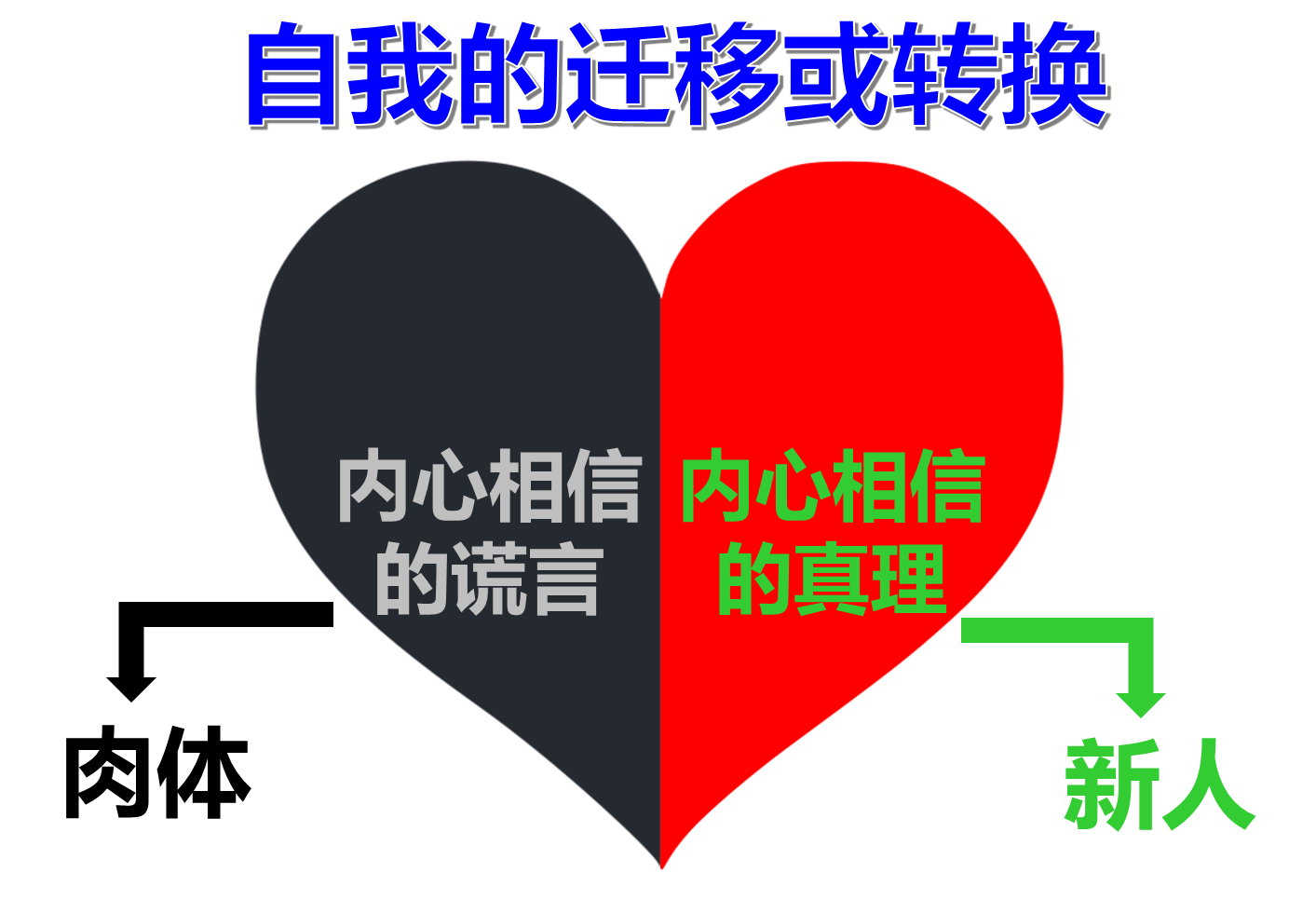 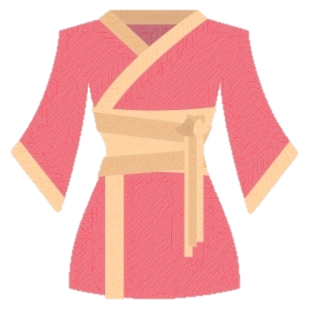 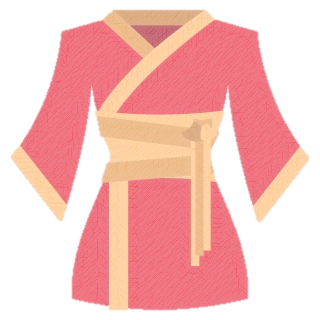 我
我
纯粹
的我
外面的人
里面的人
如何认识、体验基督的爱？
如何预备自己的心给基督？
弗3:16求他按着他丰盛的荣耀，藉着他的灵，叫你们心里的力量刚强起来， 3:17 使基督因你们的信，住在你们心里，叫你们的爱心有根有基 (that Christ may dwell in your hearts through faith; that you, being rooted and grounded in love) ，3:18 能以和众圣徒一同明白基督的爱是何等长阔高深，3:19 并知道这爱是过于人所能测度的，便叫神一切所充满的，充满了你们。
明白肉体经历难处并非神不爱我
何2:13 我必追讨她素日给诸巴力烧香的罪；那时她佩带耳环和别样妆饰，随从她所爱的，却忘记我。这是耶和华说的。2:14 后来我必劝导她，领她到旷野，对她说安慰的话。2:15 她从那里出来，我必赐她葡萄园，又赐她亚割谷作为指望的门。她必在那里应声（或译：歌唱），与幼年的日子一样，与从埃及地上来的时候相同。2:16 耶和华说：那日你必称呼我伊施（就是我夫的意思），不再称呼我巴力（就是我主的意思）；2:17 因为我必从我民的口中除掉诸巴力的名号，这名号不再题起。
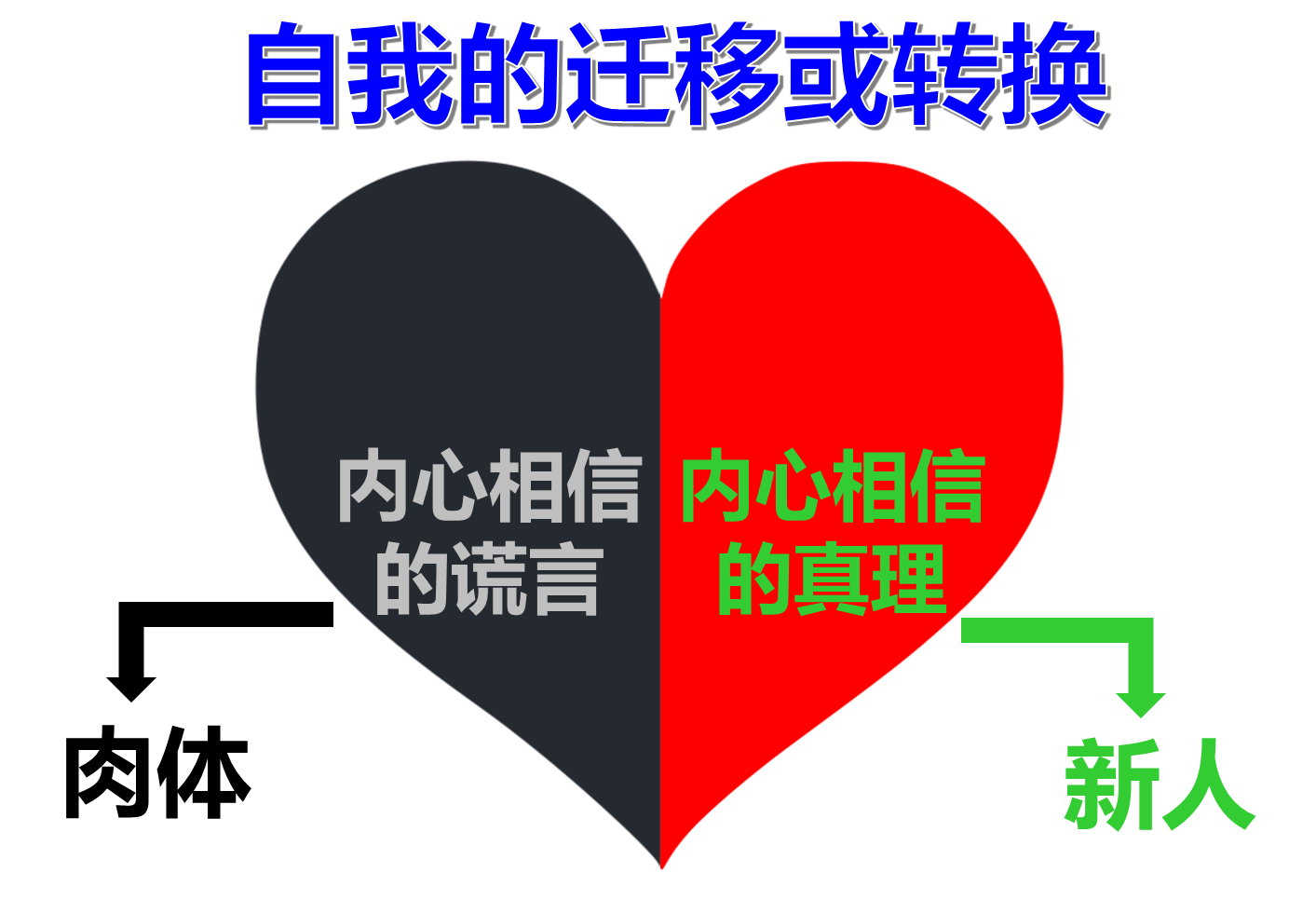 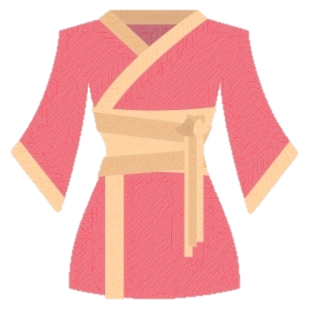 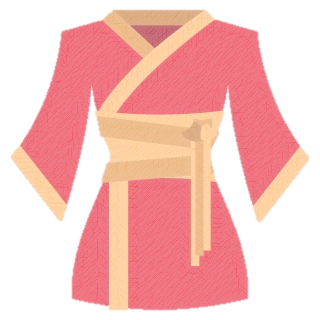 我
我
纯粹
的我
外面的人
里面的人
如何认识、体验基督的爱？
如何预备自己的心给基督？
弗3:16求他按着他丰盛的荣耀，藉着他的灵，叫你们心里的力量刚强起来， 3:17 使基督因你们的信，住在你们心里，叫你们的爱心有根有基 (that Christ may dwell in your hearts through faith; that you, being rooted and grounded in love) ，3:18 能以和众圣徒一同明白基督的爱是何等长阔高深，3:19 并知道这爱是过于人所能测度的，便叫神一切所充满的，充满了你们。
明白肉体经历难处并非神不爱我
何2:18 当那日，我必为我的民，与田野的走兽和空中的飞鸟，并地上的昆虫立约；又必在国中折断弓刀，止息争战，使他们安然躺卧。2:19 我必聘你永远归我为妻，以仁义、公平、慈爱、怜悯聘你归我；2:20 也以诚实聘你归我，你就必认识我―耶和华。2:21 耶和华说：那日我必应允，我必应允天，天必应允地；2:22 地必应允五榖、新酒，和油，这些必应允耶斯列民。〔耶斯列就是　神栽种的意思〕2:23 我必将她种在这地。素不蒙怜悯的，我必怜悯；本非我民的，我必对他说：你是我的民；他必说：你是我的　神。
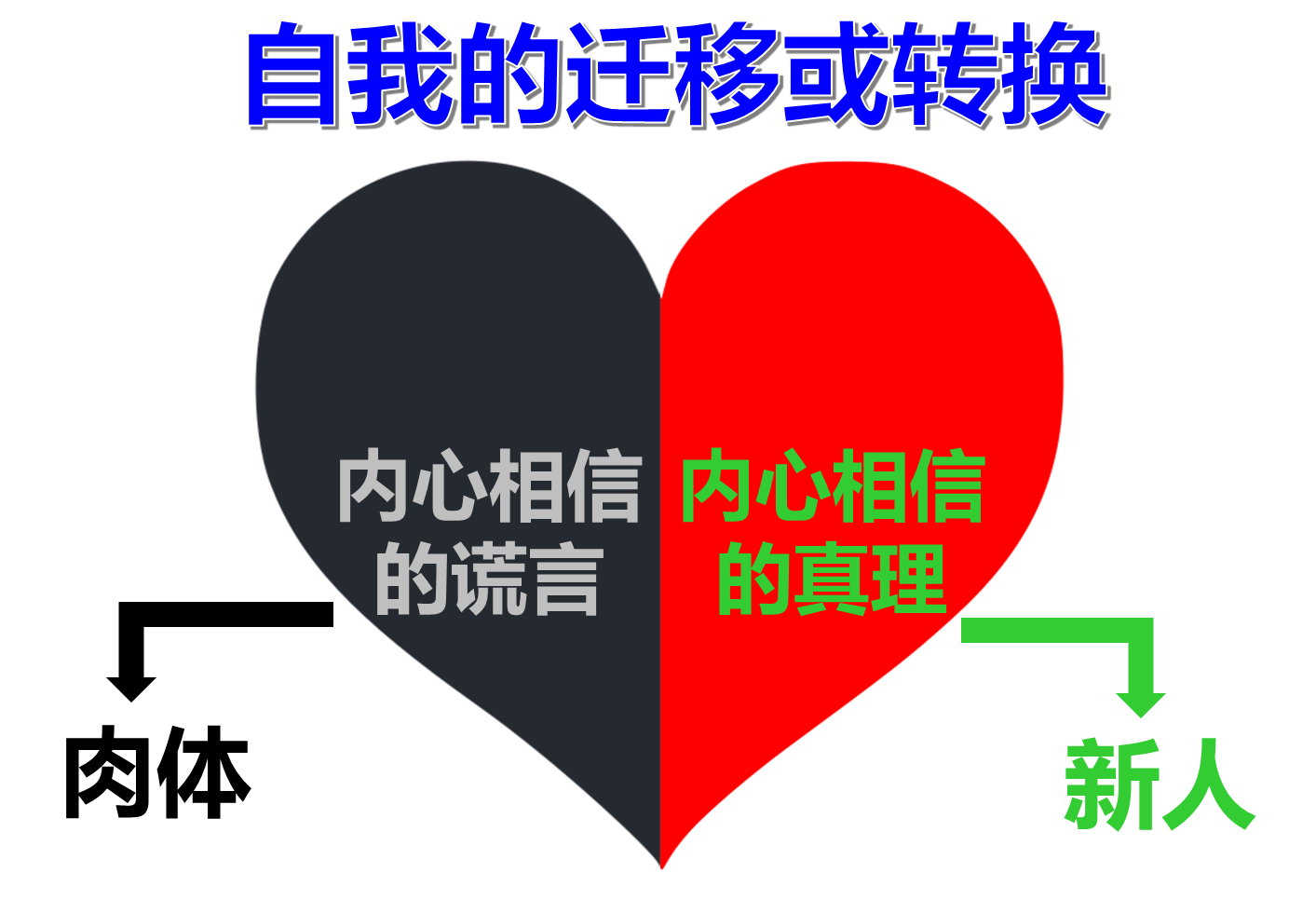 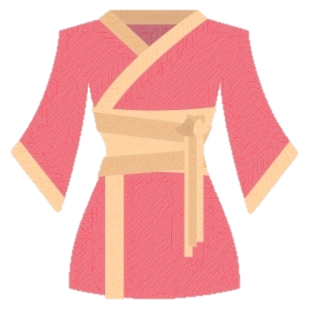 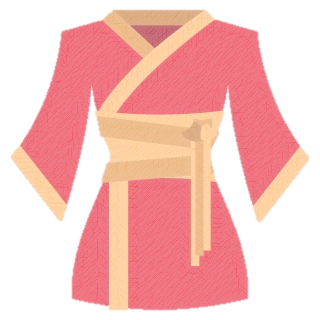 我
我
纯粹
的我
外面的人
里面的人
如何认识、体验基督的爱？
如何预备自己的心给基督？
弗3:16求他按着他丰盛的荣耀，藉着他的灵，叫你们心里的力量刚强起来， 3:17 使基督因你们的信，住在你们心里，叫你们的爱心有根有基 (that Christ may dwell in your hearts through faith; that you, being rooted and grounded in love) ，3:18 能以和众圣徒一同明白基督的爱是何等长阔高深，3:19 并知道这爱是过于人所能测度的，便叫神一切所充满的，充满了你们。
承认神爱我们的方式才是真爱
约21:15 他们吃完了早饭，耶稣对西门彼得说：约翰的儿子西门，你爱 (agapao) 我比这些更深么？彼得说：主阿，是的，你知道我爱 (phileo) 你。耶稣对他说：你餵养我的小羊。21:16 耶稣第二次又对他说：约翰的儿子西门，你爱 (agapao) 我么？彼得说：主阿，是的，你知道我爱 (phileo) 你。耶稣说：你牧养我的羊。21:17 第叁次对他说：约翰的儿子西门，你爱 (phileo) 我么？彼得因为耶稣第叁次对他说你爱 (phileo) 我么，就忧愁，对耶稣说：主阿，你是无所不知的；你知道我爱 (phileo) 你。耶稣说：你餵养我的羊。
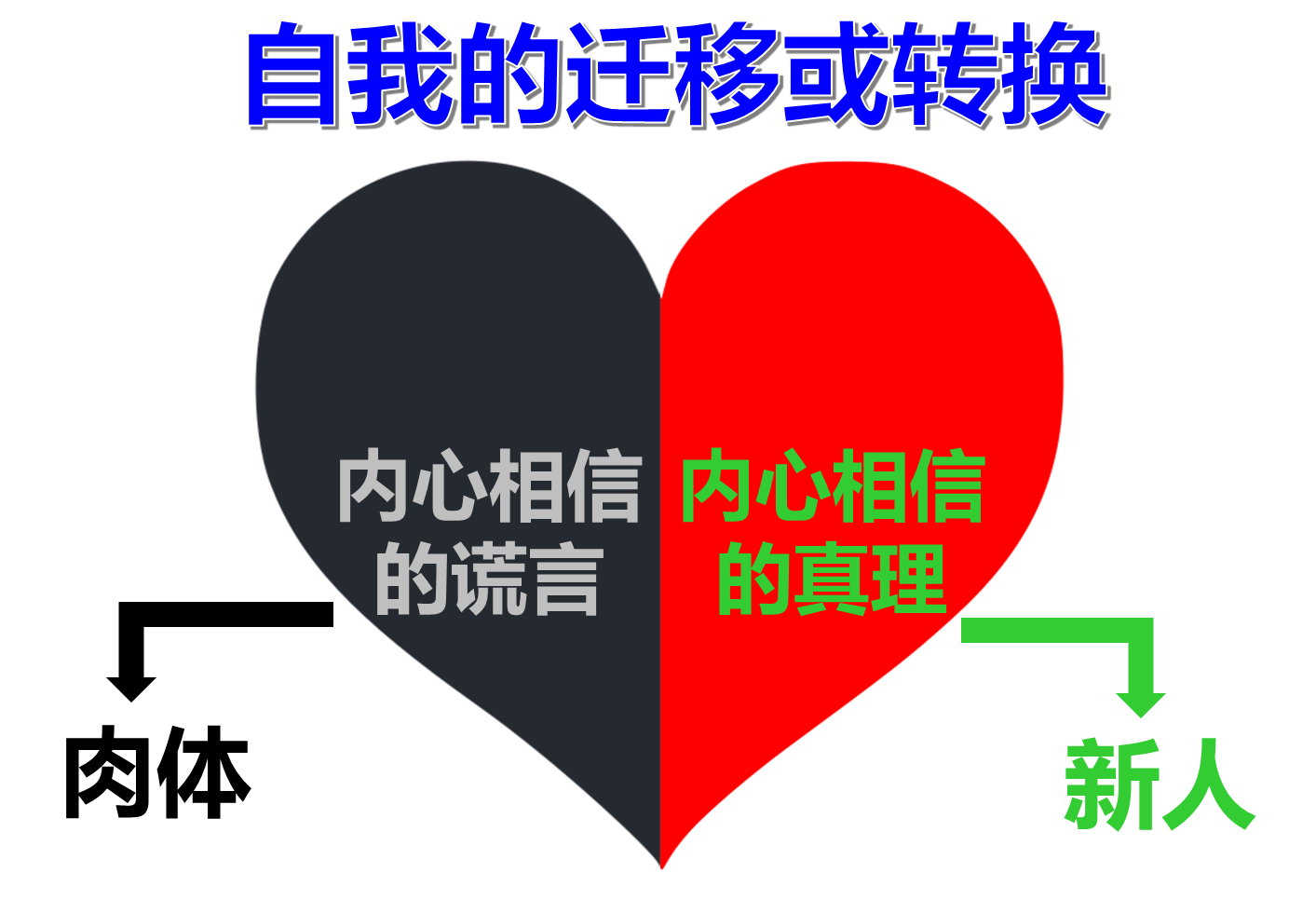 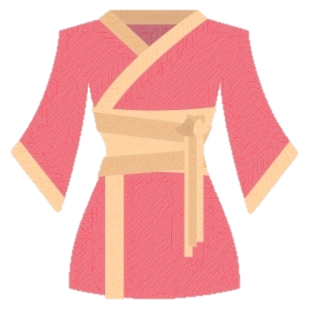 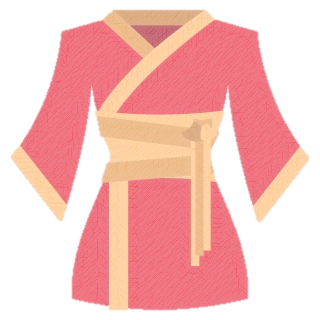 我
我
纯粹
的我
外面的人
里面的人
如何认识、体验基督的爱？
如何预备自己的心给基督？
弗3:16求他按着他丰盛的荣耀，藉着他的灵，叫你们心里的力量刚强起来， 3:17 使基督因你们的信，住在你们心里，叫你们的爱心有根有基 (that Christ may dwell in your hearts through faith; that you, being rooted and grounded in love) ，3:18 能以和众圣徒一同明白基督的爱是何等长阔高深，3:19 并知道这爱是过于人所能测度的，便叫神一切所充满的，充满了你们。
承认神爱我们的方式才是真爱
约一3:1 你看父赐给我们是何等的慈爱，使我们得称为神的儿女；我们也真是他的儿女。世人所以不认识我们，是因未曾认识他。3:2 亲爱的弟兄阿，我们现在是神的儿女，将来如何，还未显明；但我们知道，主若显现，我们必要象他、因为必得见他的真体。3:3 凡向他有这指望的，就洁净自己，象他洁净一样。
 约一4:9 神差他独生子到世间来，使我们藉着他得生，神爱我们的心在此就显明了。4:10 不是我们爱神，乃是神爱我们，差他的儿子为我们的罪作了挽回祭，这就是爱了。4:11 亲爱的弟兄阿，神既是这样爱我们，我们也当彼此相爱。
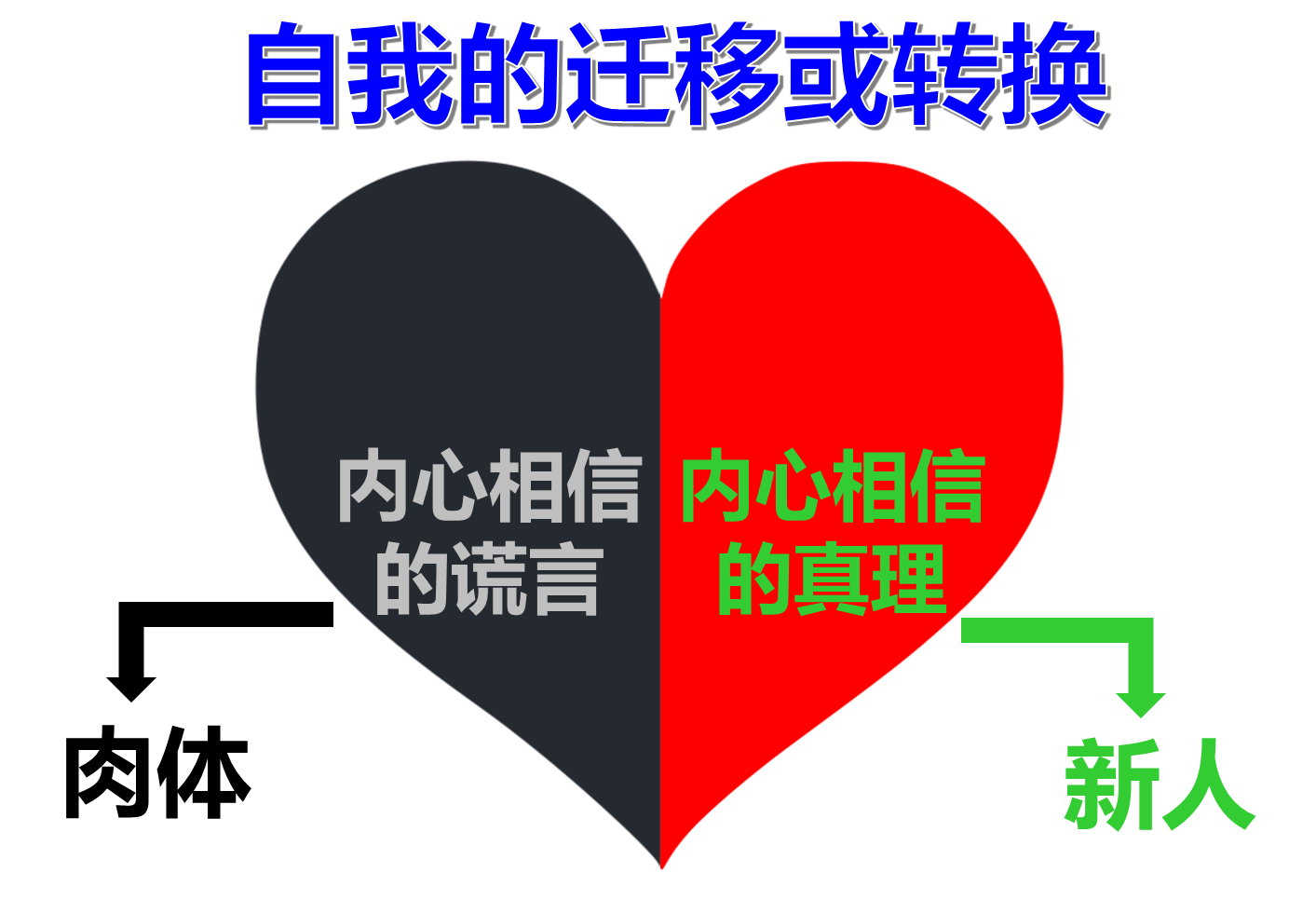 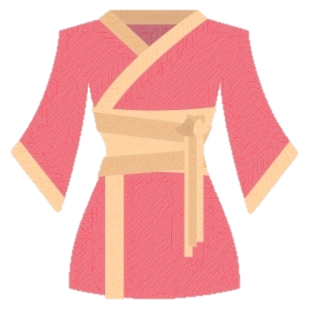 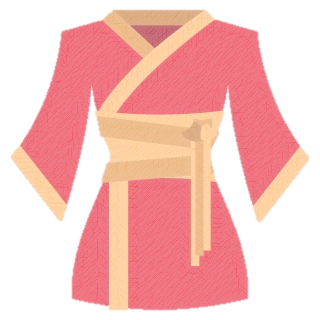 我
我
纯粹
的我
外面的人
里面的人